Advanced Care Planning
Wat gaan we doen?
Leerdoelen

Inleiding

Vragen over de toolkit van LAEGO?

Film

Reflectie

Samenvatting
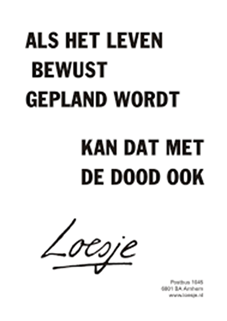 2
[Speaker Notes: Welkom bij de workshop ACP]
Leerdoelen
Je kan het medisch beleid organiseren in samenwerking met andere (para) medische hulpverleners en mantelzorgers (focus op passende zorg). 
Je kan fungeren als eerste aanspreekpunt voor SEH, ambulance, apotheek, GGZ, thuiszorg en politie (daar waar nodig delegeren van zorg).
Je kan visites afhandelen conform de regelgeving ten aanzien van spoedritten (durft beredeneerd af te wijken).
3
Inleiding
[Speaker Notes: Even terug schakelen, tempo omlaag. Een onderwerp waar eigenlijk geen tijd voor is binnen de spoedzorg. 

Juist in spoedsituatie belangrijk dat er al gesproken is over wensen. Advanced Care Planning en spoedzorg situaties lijken in tegenstelling tot elkaar te staan. Tijdens spoed is daar eigenlijk geen tijd voor, maar soms moet je er tijd voor maken.]
Vragen naar aanleiding toolkit LAEGO
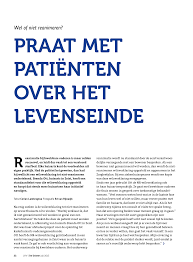 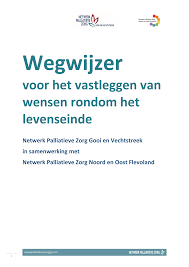 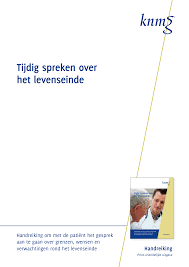 [Speaker Notes: Hoe daar over gesproken kan worden staat uitgebreid beschreven in de toolkit. 
Wie heeft hem doorgelezen? Reacties? Vragen?
NB: bijlage 1 op pagina 8 (hoe gaat een ACP gesprek) en bijlage 6 (overdracht naar HAP) op pagina 12 zijn handige bijlagen om te gebruiken als huisarts.]
Film: Wat wilt u zelf nog?
6
[Speaker Notes: Film duurt 11 minuten, de casus duurde in werkelijkheid 45 minuten.
Kan voor sommige mensen emotioneel zijn.
De film wordt op een aantal punten stil gezet en de docent stelt vragen. De aios hebben zelf ook de mogelijkheid tot het stellen van vragen. De film illustreert hoe het kan gaan met ACP in de dagelijkse praktijk en is ook bedoeld om de aios mee te nemen in hoe je een dergelijk gesprek voert. Items die daarbij aan bod (kunnen) komen: 
-wanneer heb je een ACP gesprek met een patiënt? Voelt soms voor arts als te vroeg terwijl de patiënt dat vaak graag wil. 
-In het voorbeeld van de film zie je wat vaker gebeurd in een dienst op een HAP: er is nog niet over nagedacht en dat is dan moeilijk voor zowel de patiënt als de huisarts. 
-Vaak zijn de ketenpartners ook niet op de hoogte; zoals in de voorbeeld de thuiszorg. 
-Als er wel een gesprek heeft plaats gevonden, is dit niet altijd bekend bij de HAP. Zorg als praktijkhouder voor een goede overdracht naar de HAP (zie bijlage toolkit) en zorg dat de patiënt dit ook communiceert met de thuiszorg (indien ze die hebben) en de behandelend specialist. 
-ACP wordt steeds belangrijker in de juiste zorg op de juiste plek; denk bv aan de vergrijzing waar we als zorg al in zitten en de COVID pandemie. 
-ACP zorgt ook ervoor dat de patiënt niet overvallen wordt met de vraag wat hij/zij nog wil.
-Het geeft ook duidelijkheid bij de zorgverleners die betrokken zijn.]
Reflectie
Insturen of thuishouden? 

Bespreek in tweetallen:
Wat zou jij doen? 
Wat helpt je in besluitvorming?
Hindernissen bij besluitvorming?
7
[Speaker Notes: Stap 1: iedereen staan. Dan vraag: wie stuurt in? Blijf staan. Wie patiënt houdt thuis, ga zitten.

In tweetallen bespreken: dilemma’s die je tegen komt bij een dergelijke casus. 

Daarna plenair bespreken.]
Overdracht
Maak overdracht volgens de SBAR voor jouw opleider
Vul in op het formulier
Aandachtspunt: ACP-gesprek? NR-beleid? Grenzen aan behandeling?

Situation:

Background:

Assessment:

Recommendation:
8
[Speaker Notes: Laat de aios een overdracht maken op de uitgedeelde formulieren volgens de SBAR methode.
Daarna plenair bespreken; aantal aios bevragen of ze hun SBAR willen overdragen (alsof de groep de opleider is) aan de groep. Hier feedback op geven.]
Heb je nog vragen of opmerkingen?
9
Samenvatting
Bij (kwetsbare) ouderen in acute situatie soms bezinning essentieel.

Besluit wel/niet insturen sterk afhankelijk van omstandigheden:
ervaring als arts
steunsysteem van patiënt
eigen huisarts of in de dienst als waarnemer
ACP in je eigen dagpraktijk

Gebruik bijlagen 1 en 6 uit de Toolkit voor concrete handvaten bij Advanced Care Planning.
10